CATÁLOGO           ESPARTANOS
S.COOP.
El precio no incluye gastos de porte.
ACEITUNAS NEGRAS CON 
HUESO NATURALES CUQUILLO
Descripción: Aceitunas negras con hueso elaboradas con sal y plantas amarillas.

Peso: 420 g.

Ref: 01
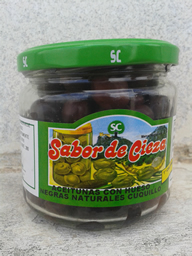 1’90€
unidad
PEPINILLOS
Descripción: Pepinillos elaborados con sal, vinagre y agua.

Peso: 500 g.

Ref: 02
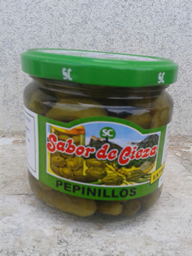 1’80€
unidad
ALCAPARRAS
Descripción: Alcaparras elaboradas con agua, sal y vinagre.

Peso: 410 g.

Ref: 03
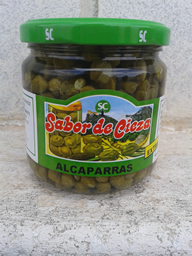 2’10€
unidad
ACEITUNAS CON HUESO NATURALES CUQUILLO
Descripción: Aceitunas elaboradas con agua, sal y plantas aromáticas.

Peso: 300 g.

Ref: 04
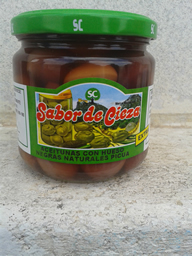 1’90€
unidad
ACEITUNAS VERDES CON HUESO MOLLAR PARTIDAS
Descripción: Aceitunas elaboradas con agua, sal y plantas aromáticas.

Peso: 500 g.

Ref: 05
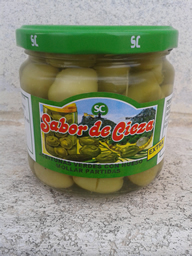 1’90€
unidad
ALCAPARRONES
Descripción: Alcaparrones elaborados con agua, sal y vinagre.

Peso: 410 g.

Ref: 06
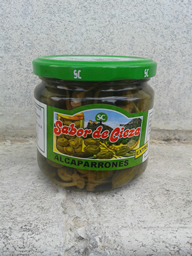 2’10€
unidad
GUINDILLAS PICANTES
Descripción: Guindillas elaboradas con agua, sal y vinagre.

Peso: 500 g.

Ref: 07
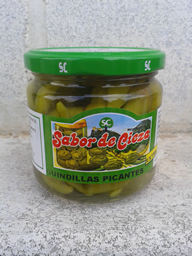 1’90€
unidad
ACEITUNAS VERDES MANZANILLA CON HUESO SABOR ANCHOA
Descripción: Aceitunas elaboradas con agua y sal.

Peso: 500 g.

Ref: 08
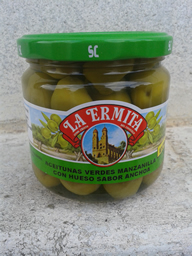 1’90€
unidad
MELOCOTÓN ENTERO 
EN ALMÍBAR
Descripción: Melocotón entero de Cieza arreglado en almíbar. 

Peso: 1500 g.

Ref: 09
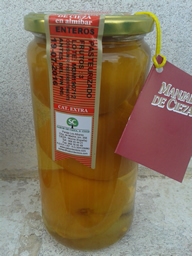 4’90€
unidad
JARRA DE ACEITUNAS MOLLAR
Descripción: Aceitunas elaboradas en Cieza.

Peso: 300 g.

Ref: 10
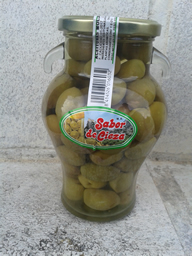 3’20€
unidad
MERMELADAS
Ref
Fresa:          11
Melocotón:  12
Tomate:       13 

Peso: 500 g.
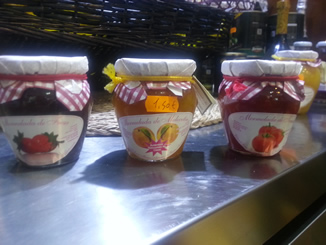 1’50€
unidad
ARROZ DE CALASPARRA
Descripción: arroz cultivado en Calasparra.

Peso: 1kg.

Ref: 14
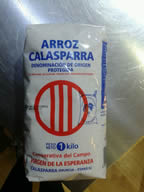 2.10€
unidad
POSAVASOS
Descripción:  posavasos artesanales elaboradas con hama beads.

Ref:
Melocotón: 15
Sandía: 16
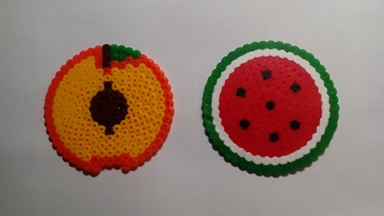 0’50€ unidad
LÁPICES CON ADORNOS 
DE ESPARTO
Descripción: lápices con adornos de esparto.


Ref: 17
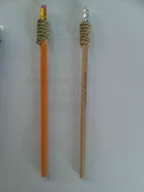 1’20€ unidad
CUADERNO CON ADORNOS DE ESPARTO
Descripción: cuaderno y bolígrafo con adornos de esparto.


Ref: 18
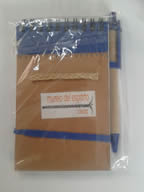 2’20€ unidad
CERNACHO DE ESPARTO
Descripción: bolsa artesanal elaborada con esparto que sirve para guardar caracoles.


Ref: 19
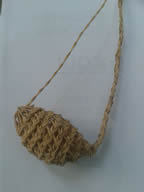 4’30€ unidad
LLAVERO DE ESPARTO
Descripción: llavero artesanal elaborado con esparto.


Ref: 20
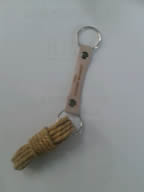 2’10€ unidad
CUERDA DE ESPARTO
Descripción: cuerda artesanal elaborada con esparto.


Ref: 21
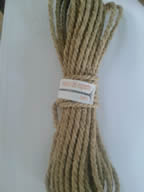 3’50€ unidad